Figure 2 Photographs of six persons (A–F) with skin lesions of Pyemotes ventricosus dermatitis. Note the central ...
J Travel Med, Volume 17, Issue 1, 1 January 2010, Pages 21–31, https://doi.org/10.1111/j.1708-8305.2009.00352.x
The content of this slide may be subject to copyright: please see the slide notes for details.
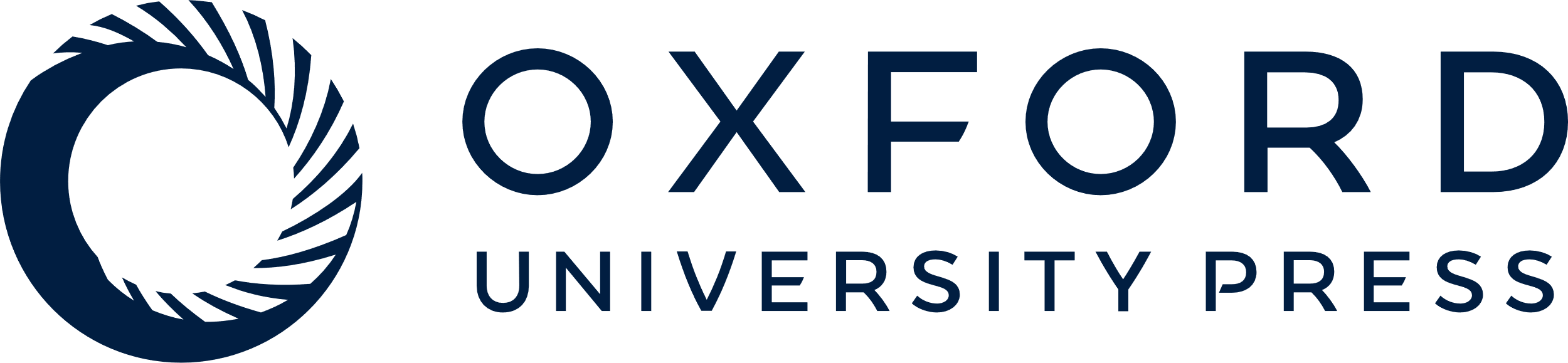 [Speaker Notes: Figure 2 Photographs of six persons (A–F) with skin lesions of Pyemotes ventricosus dermatitis. Note the central microvesicles, ulcerations or crusts, and many lesions with the pathognomonic comet signs. (D) Lymphangitis‐like dermatitis. (E and F) Lesions resulting from natural infections of two of the investigators. Source: United States Department of Health and Human Services, Centers for Disease Control and Prevention (CDC), Atlanta, Georgia USA; CDC Emerging Infectious Diseases; and Del Giudice and colleagues. 23 Available at: http://www.cdc.gov/Ncidod/eid/vol14no11/.htm. No copyright permission required.


Unless provided in the caption above, the following copyright applies to the content of this slide: © 2009 International Society of Travel Medicine]